生物?非生物?
甚麼是生物?
能夠做出動作就是生命嗎?
那麼生命有何其他特徵?
吃東西?
呼吸?
甚麼是生物?https://www.youtube.com/watch?v=AUcOPIWZDF8&feature=emb_imp_woyt
生物有哪些相似的特徵？
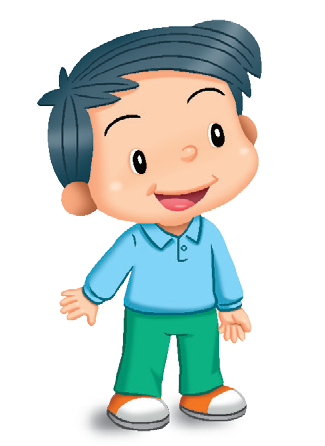 生物有哪些相似的特徵？
  相似的特徵
動物
小雞長大後會變成       。
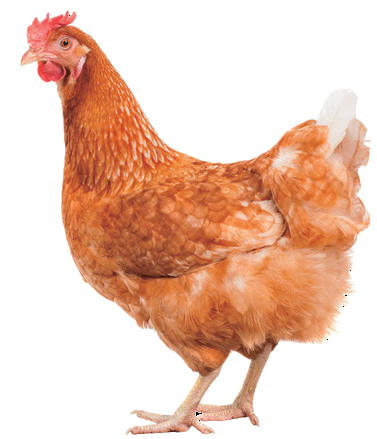 雞
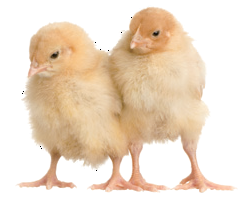 生物有哪些相似的特徵？
  相似的特徵
植物
小樹苗長大後會變成        。
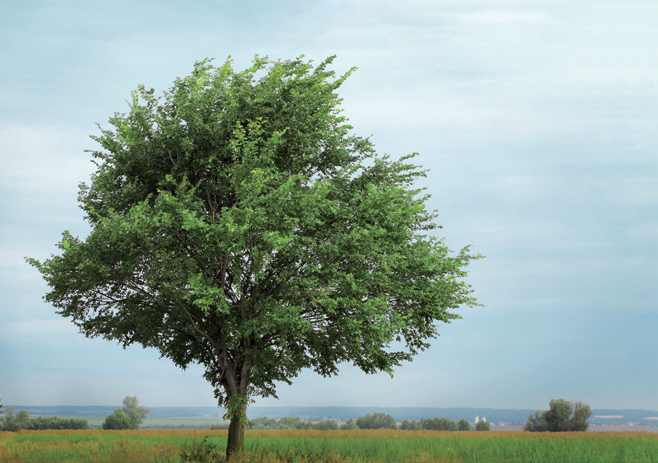 樹
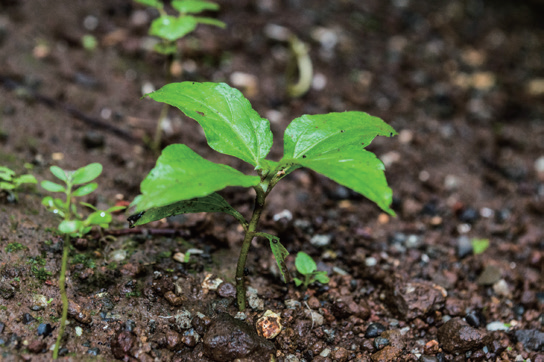 生物有哪些相似的特徵？
  相似的特徵
動物
特徵一：
會生長
植物
生物有哪些相似的特徵？
  相似的特徵
動物
需要               來攝取營養。
吃東西
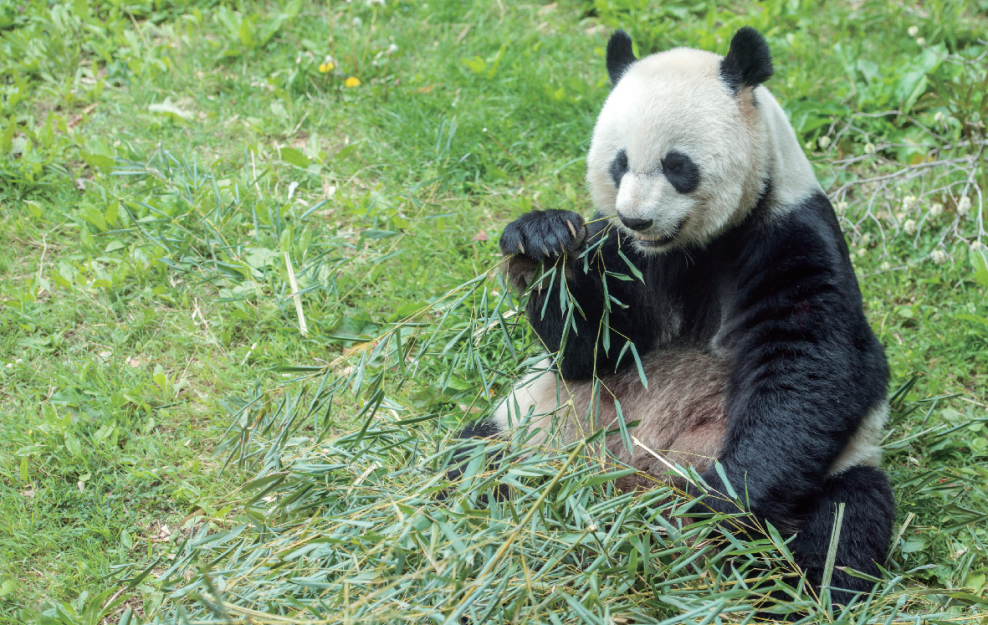 生物有哪些相似的特徵？
  相似的特徵
植物
我們可以提供                  
                   ，給它們營養。
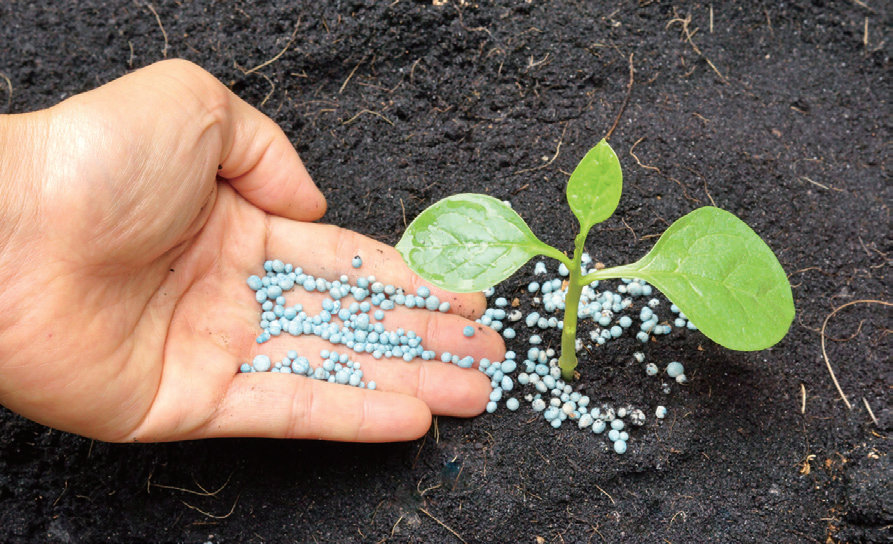 肥料
肥料
生物有哪些相似的特徵？
  相似的特徵
動物
特徵二：
需要營養
植物
生物有哪些相似的特徵？
  相似的特徵
動物
母狗會誕下                       
                 。
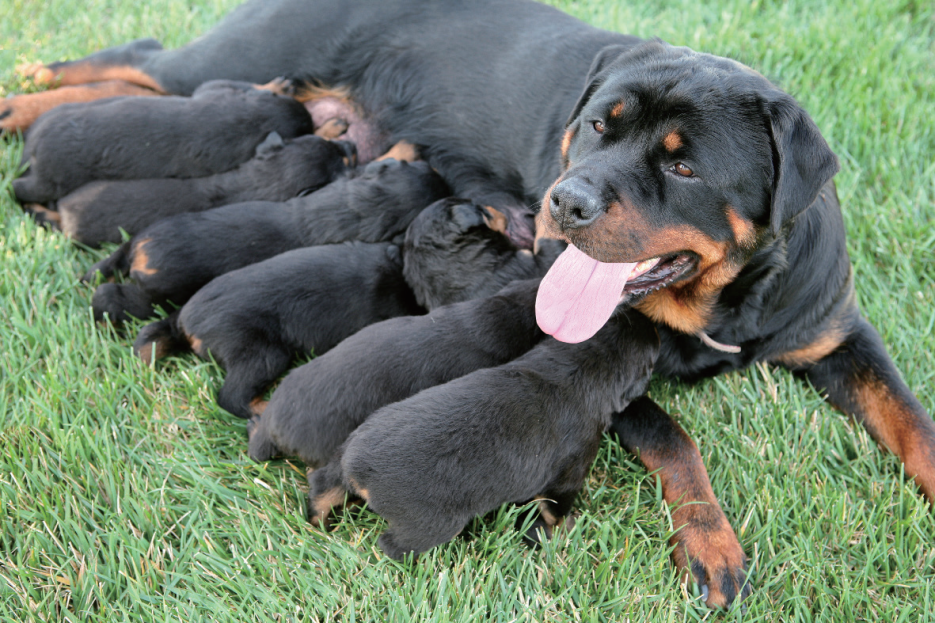 小狗
生物有哪些相似的特徵？
  相似的特徵
蒲公英散播種子，種子有機會長成另一棵                       
                 。
植物
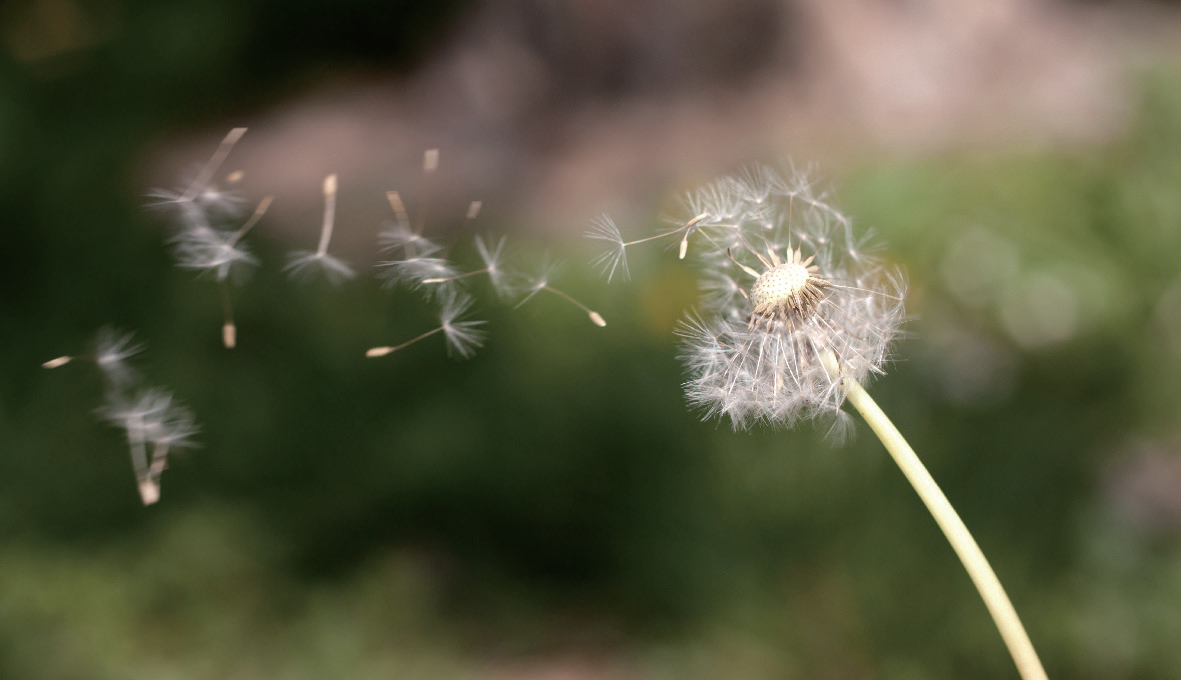 蒲公英
生物有哪些相似的特徵？
  相似的特徵
動物
特徵三：
會繁殖
植物
生物有哪些相似的特徵？
  相似的特徵
生物相似的特徵：
會生長
需要營養
會繁殖
根據生物相似的特徵，後頁的東西是生物嗎？
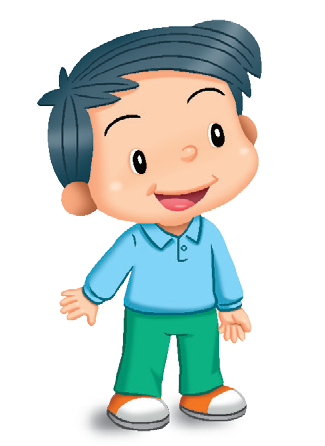 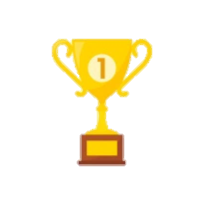 常識考考你
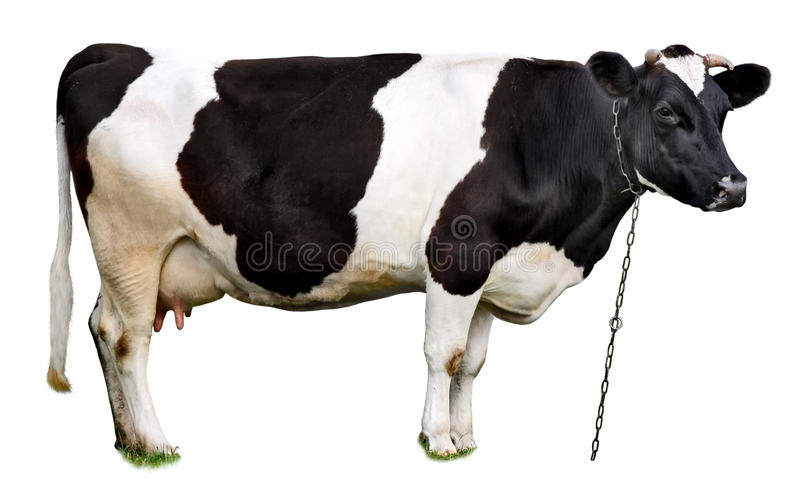 ✓
✓
✓
牛(是 / 不是) 生物。
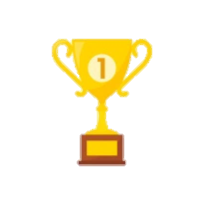 常識考考你
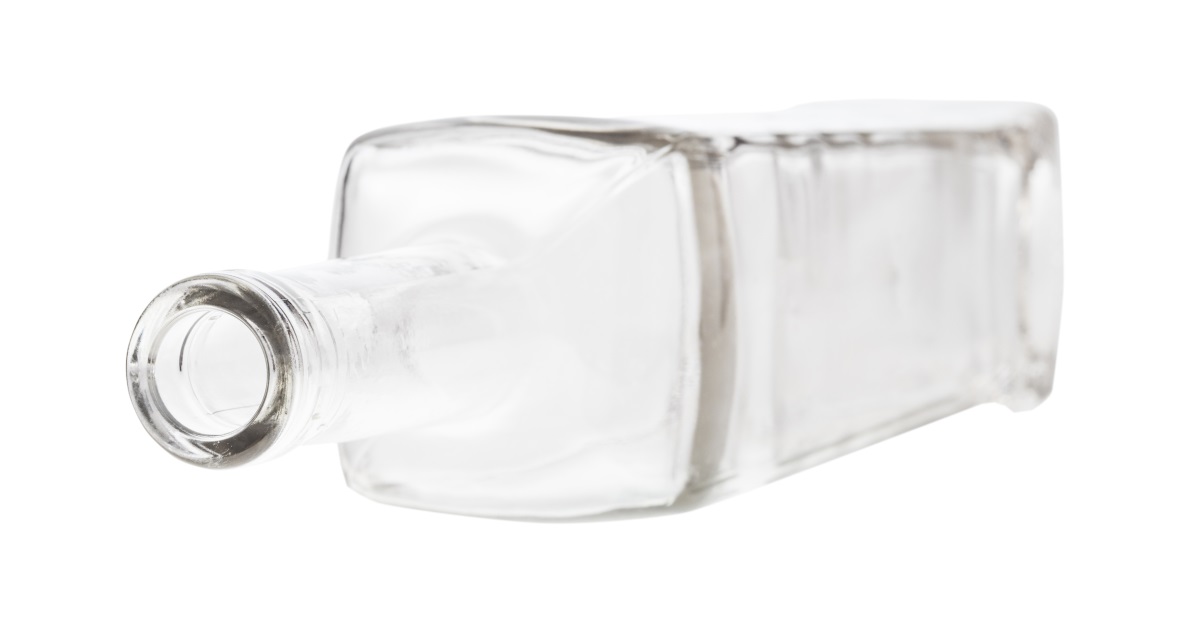 ✖
✖
✖
玻璃瓶(是 / 不是) 生物。
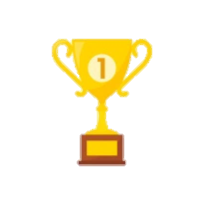 常識考考你
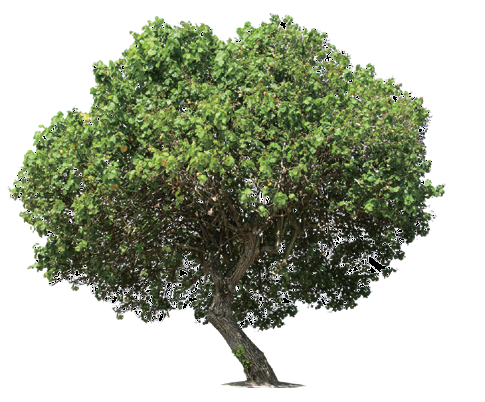 ✓
✓
✓
樹(是 / 不是) 生物。
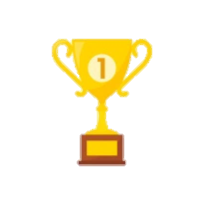 常識考考你
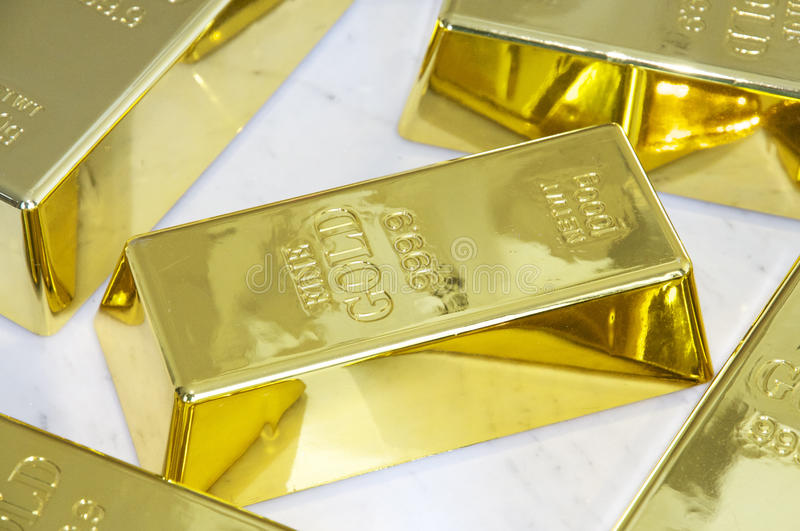 ✖
✖
✖
黃金(是 / 不是) 生物。
齊來利用腦圖，總結生物相似的特徵。
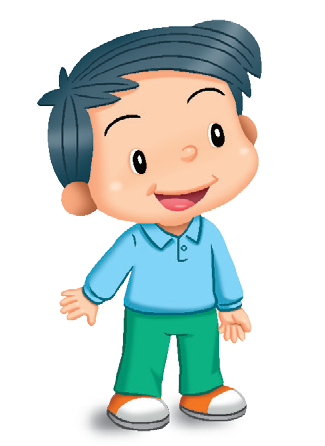 生物相似的特徵
會生長
需要營養
會繁殖
一起判斷這些東西是生物還是非生物。✓它/牠有的物徵。
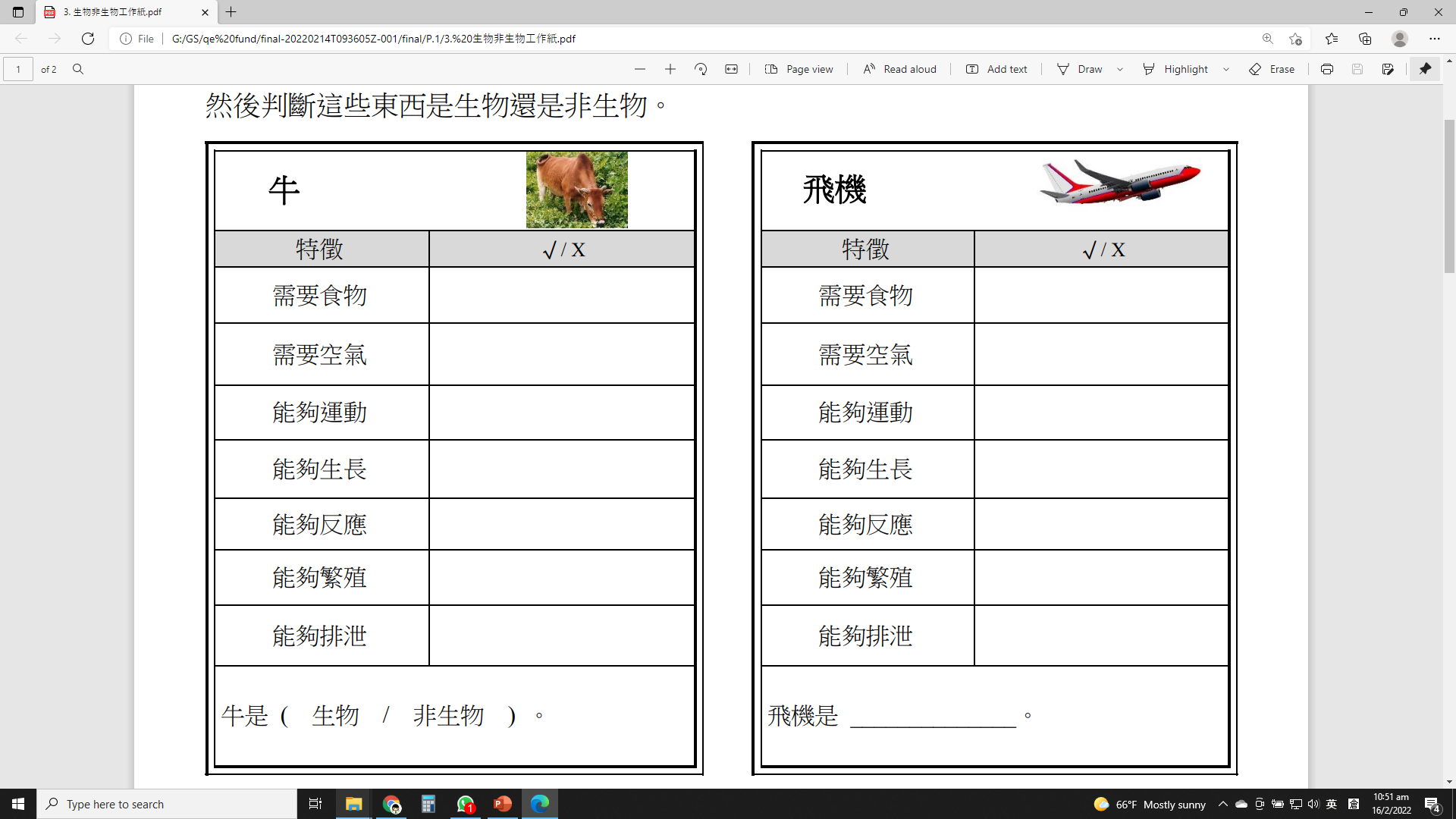 一起判斷這些東西是生物還是非生物。✓它/牠有的物徵。
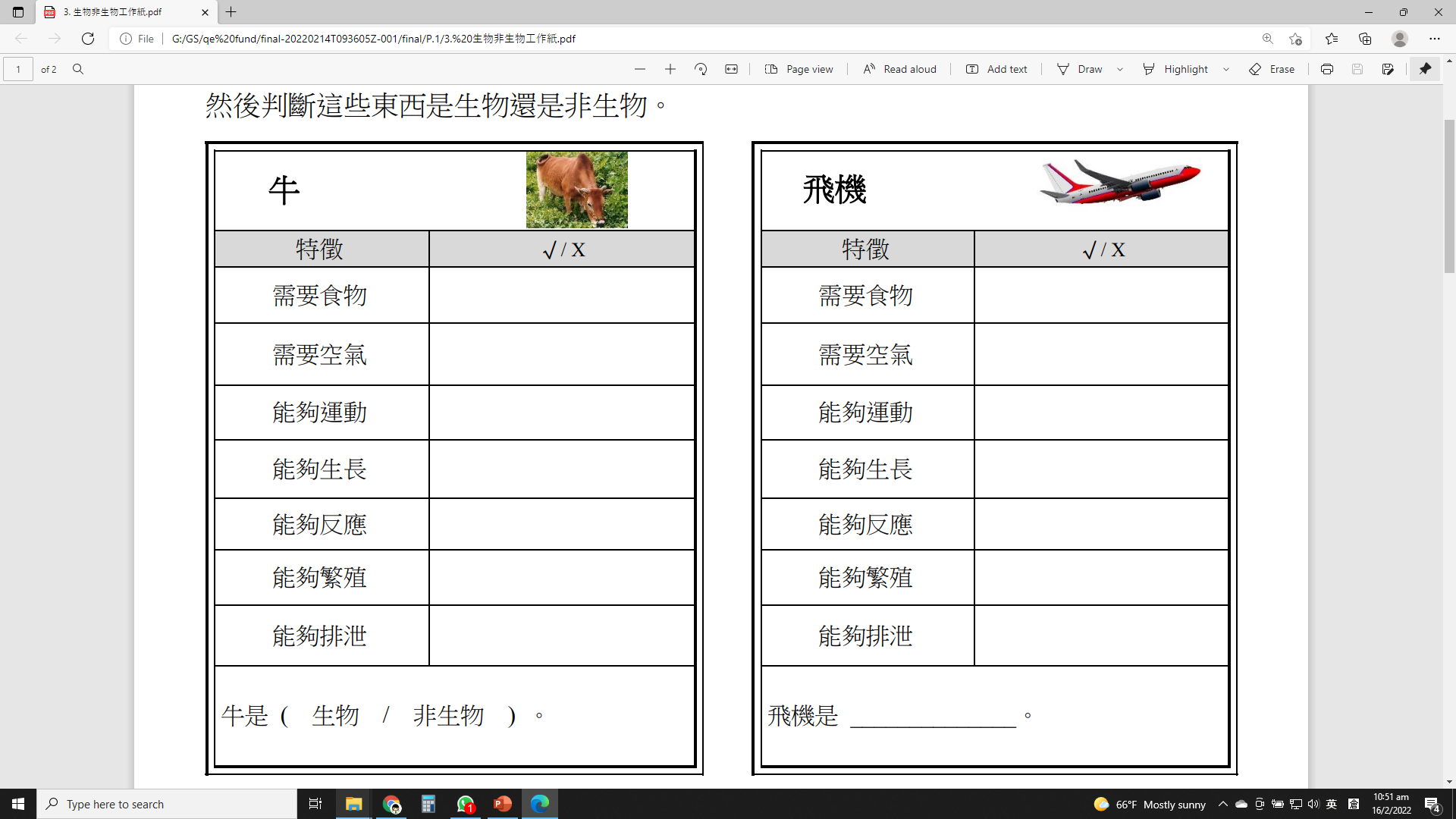 一起判斷這些東西是生物還是非生物。✓它/牠有的物徵。
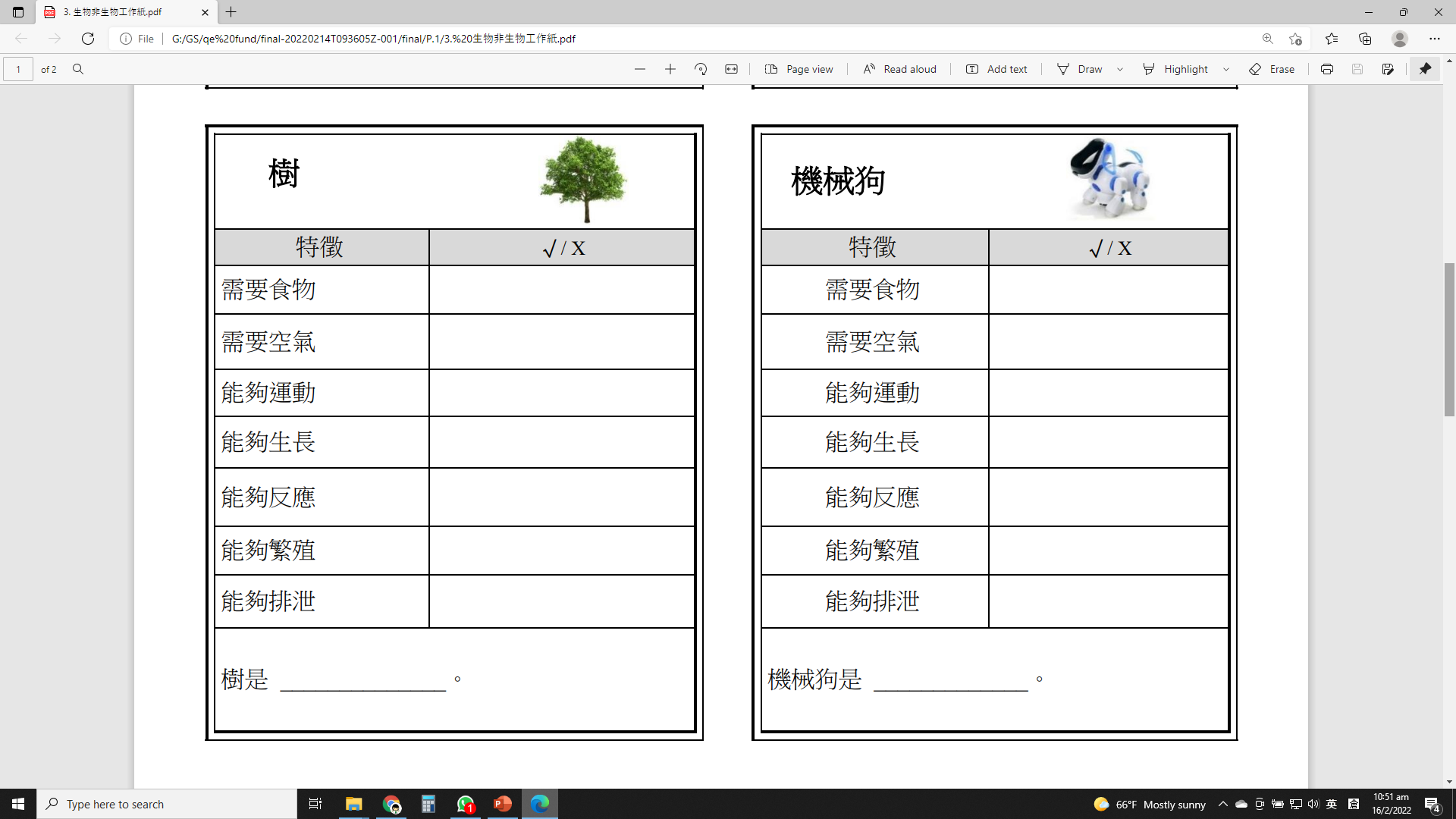 一起判斷這些東西是生物還是非生物。✓它/牠有的物徵。
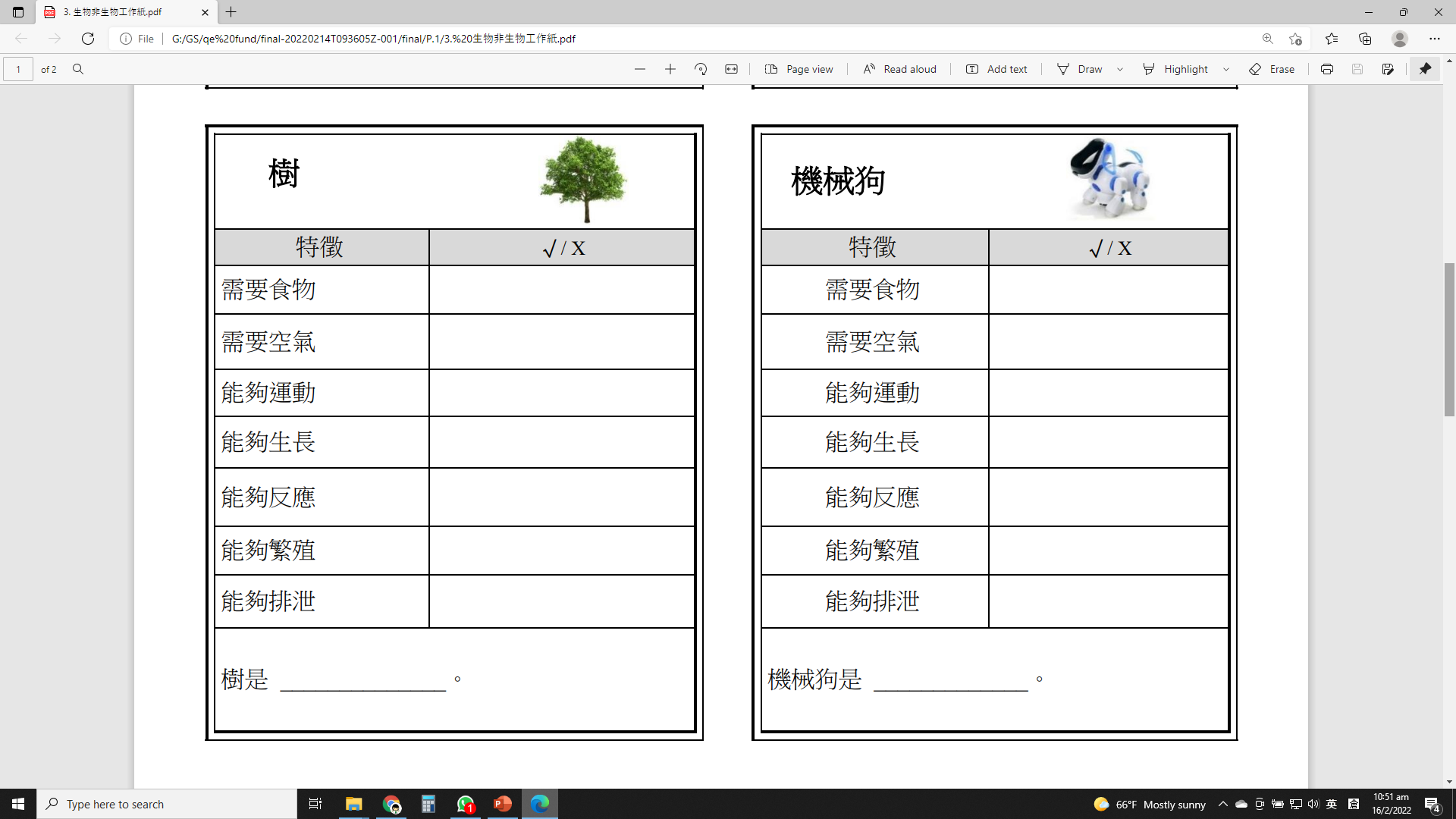 學校大堂的魚缸內，你找到有哪些生物及非生物嗎?
請在常識練習簿內，畫出一種你看到的生物。
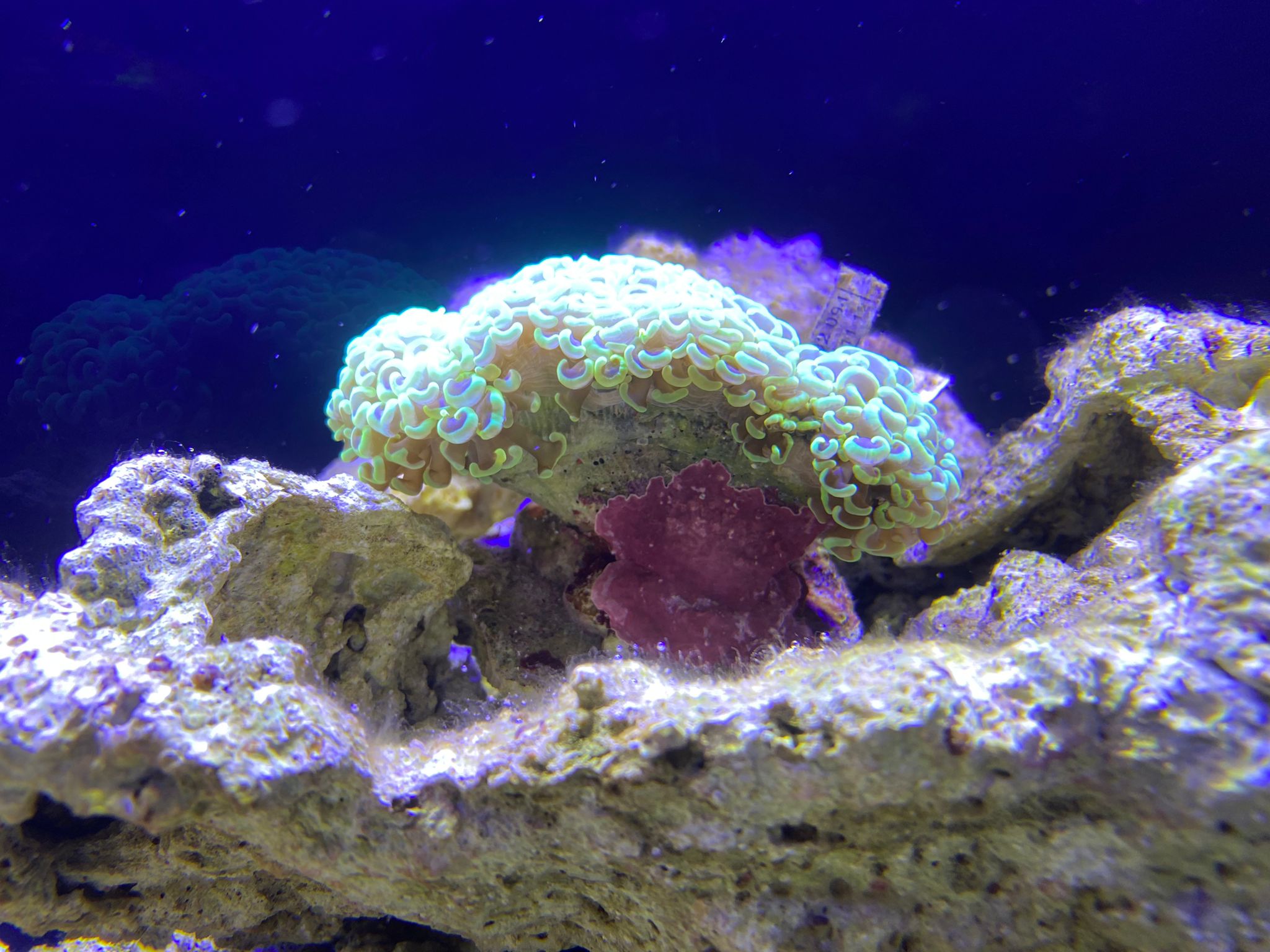 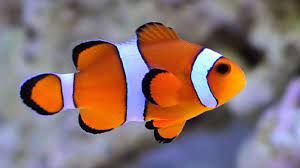 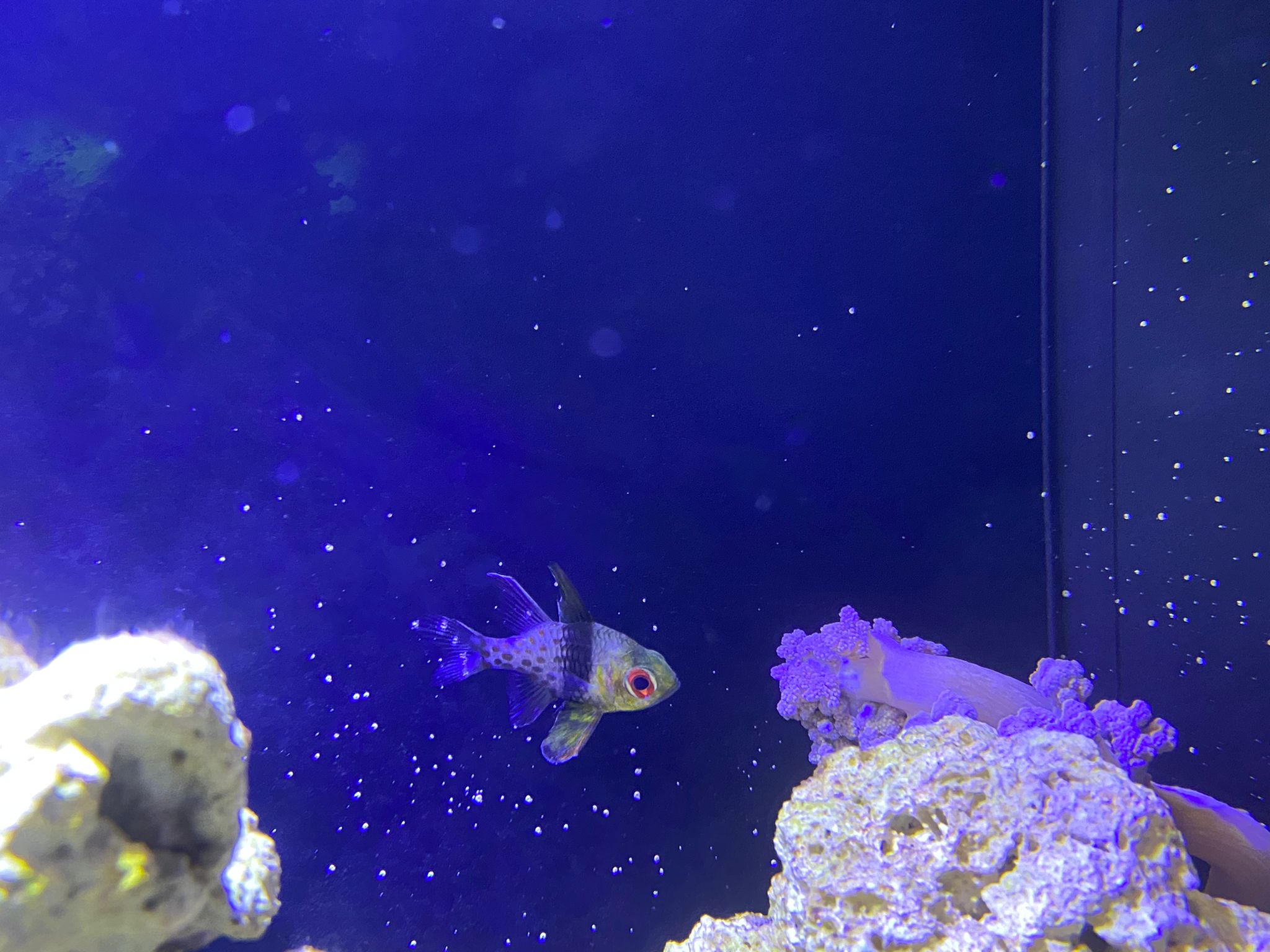 問問你?1. 經過這節課堂後，你對海洋保育課題有加深認識嗎?2.你有沒有興趣學習更多有關海洋保育的知識?
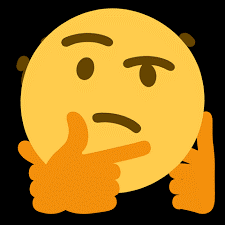